SEI discipline…		  …UNA missione
valorizzazione dei labora-tori scolastici
promozione delle discipli-ne STEM
condivisione di buone pratiche didattiche
orientamento e attivazio-ne di una rete Scuola-Università-Ricerca
Musei Scientifici
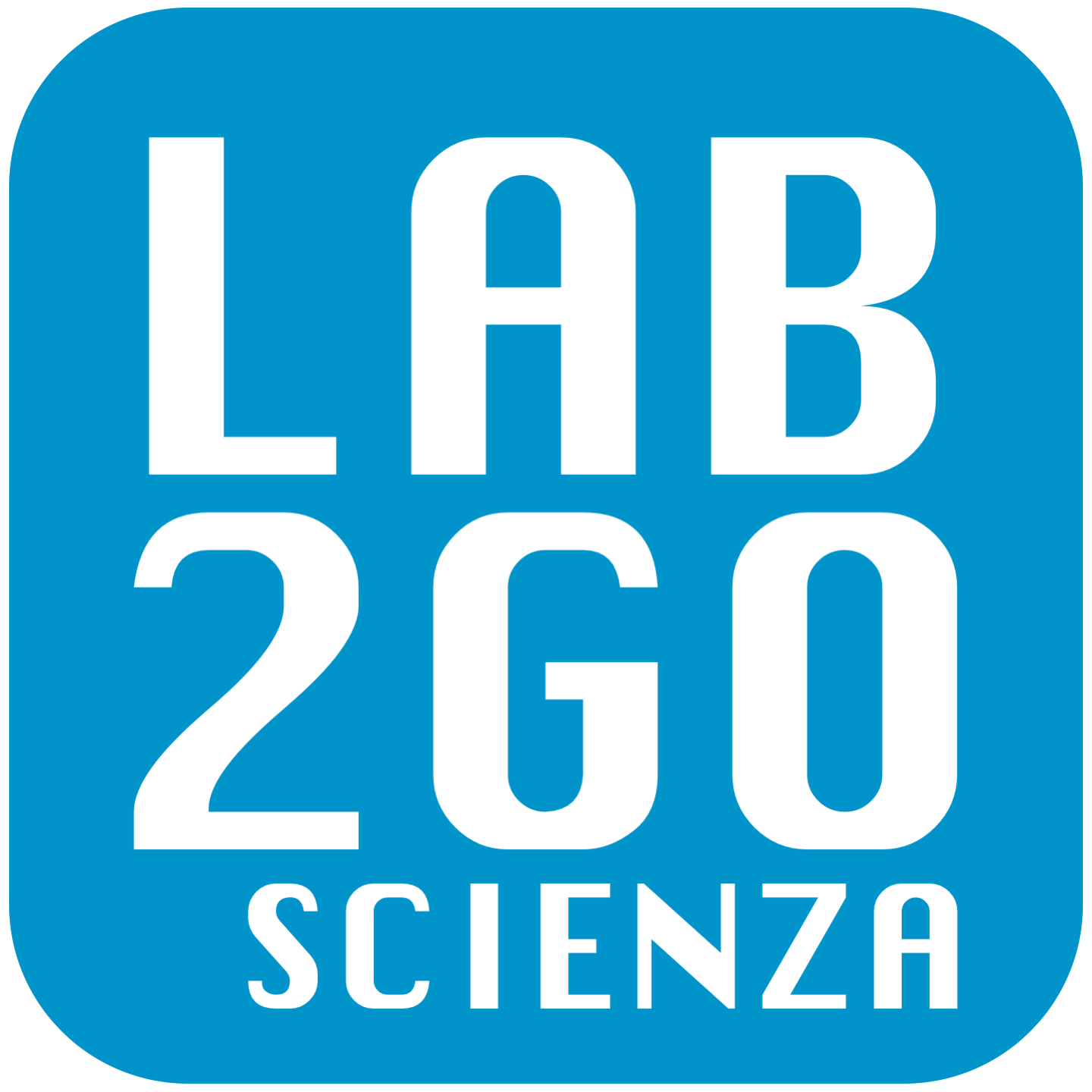 Fisica
Chimica
Scienze della Terra
Biologia Animale
Biologia Vegetale
Giulia De Bonis
Istituto Nazionale di Fisica Nucleare (INFN) – Sezione di Roma
Responsabile Nazionale del Progetto INFN-CC3M Lab2Go
giulia.debonis@roma1.infn.it
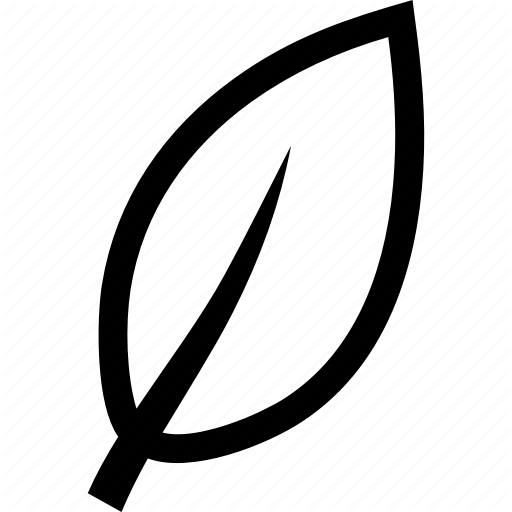 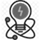 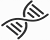 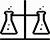 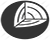 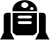 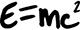 L2G: Chi siamo
I numeri di l2g-fisica (2024-2025)
~ 140 persone (ricercatori e tecnologi dell’INFN, professori universitari, tecnici e personale amministrativo INFN/università, studenti universitari, dottorandi, borsisti, assegnisti) 
da 18 sedi
Progetto ideato nel 2016(*) da




Enti Partner
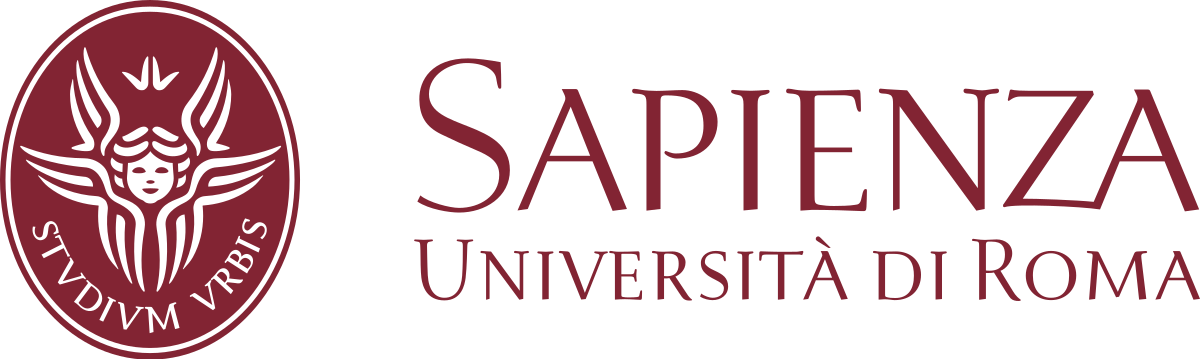 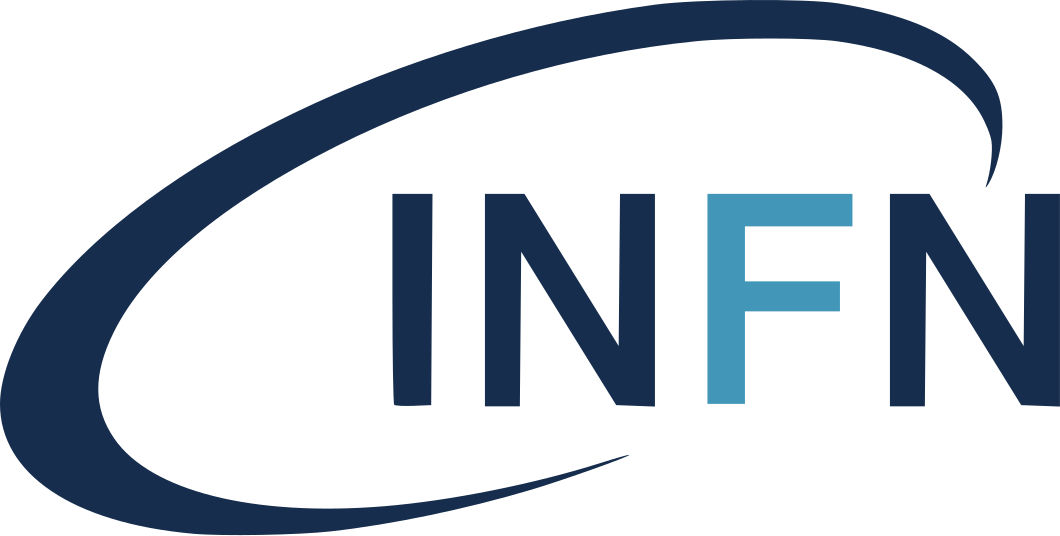 16 sezioni INFN (o gruppi collegati) presso i dipartimenti di fisica delle università)
(l2g-scienza)
(l2g-fisica)
2 laboratori nazionali INFN
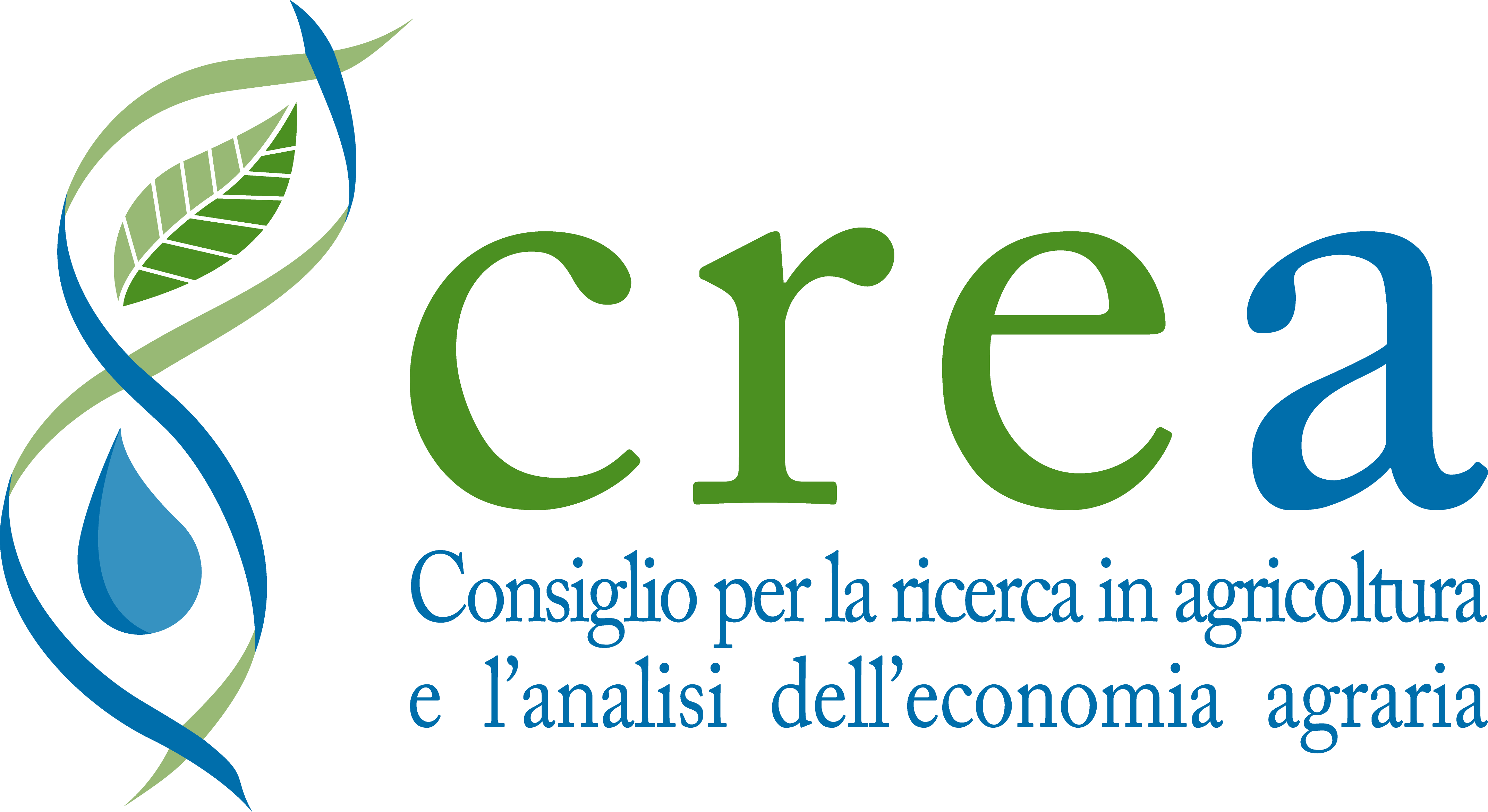 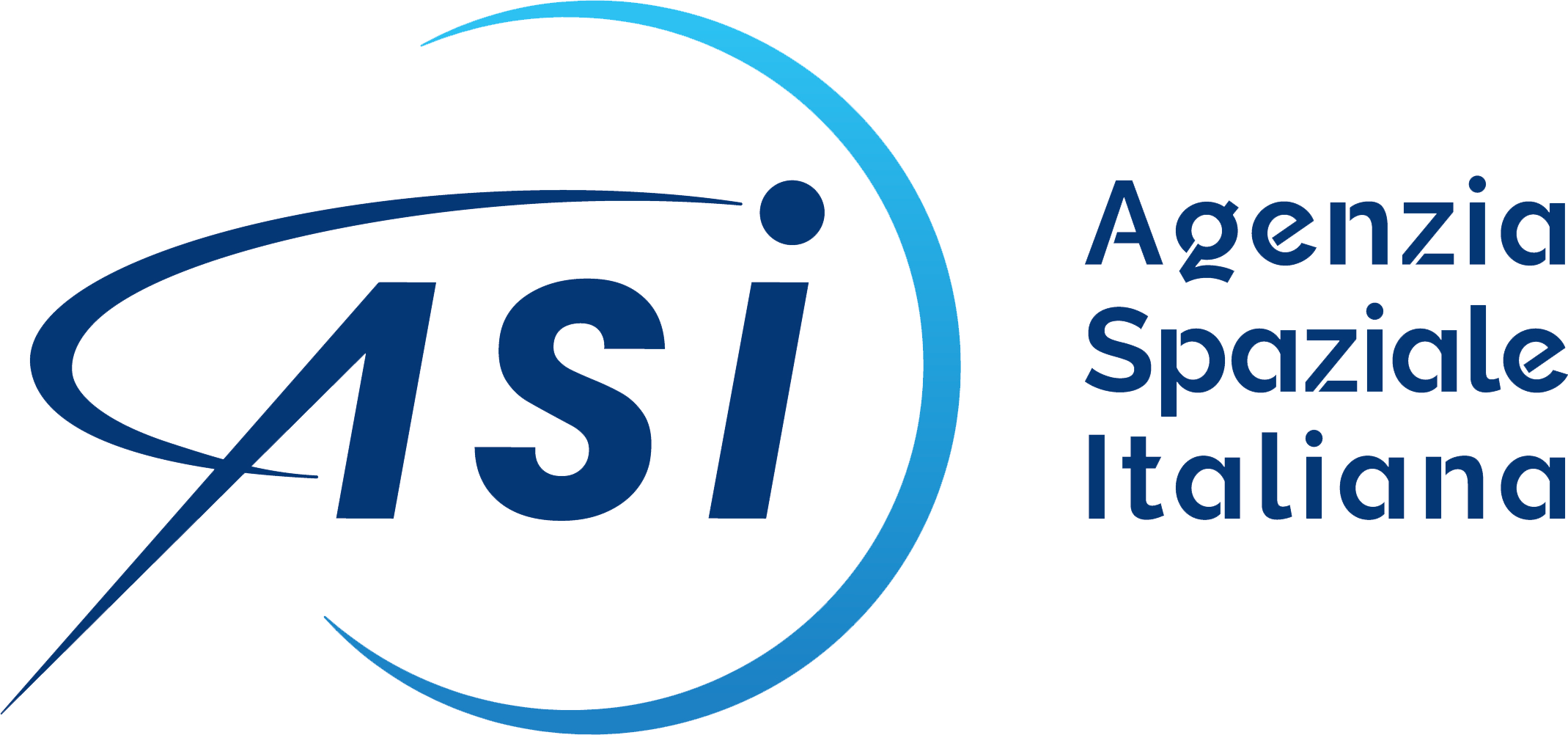 (l2g-botanica)
(l2g-robotica)
Novità 
2024-2025
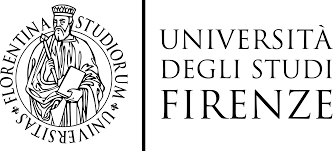 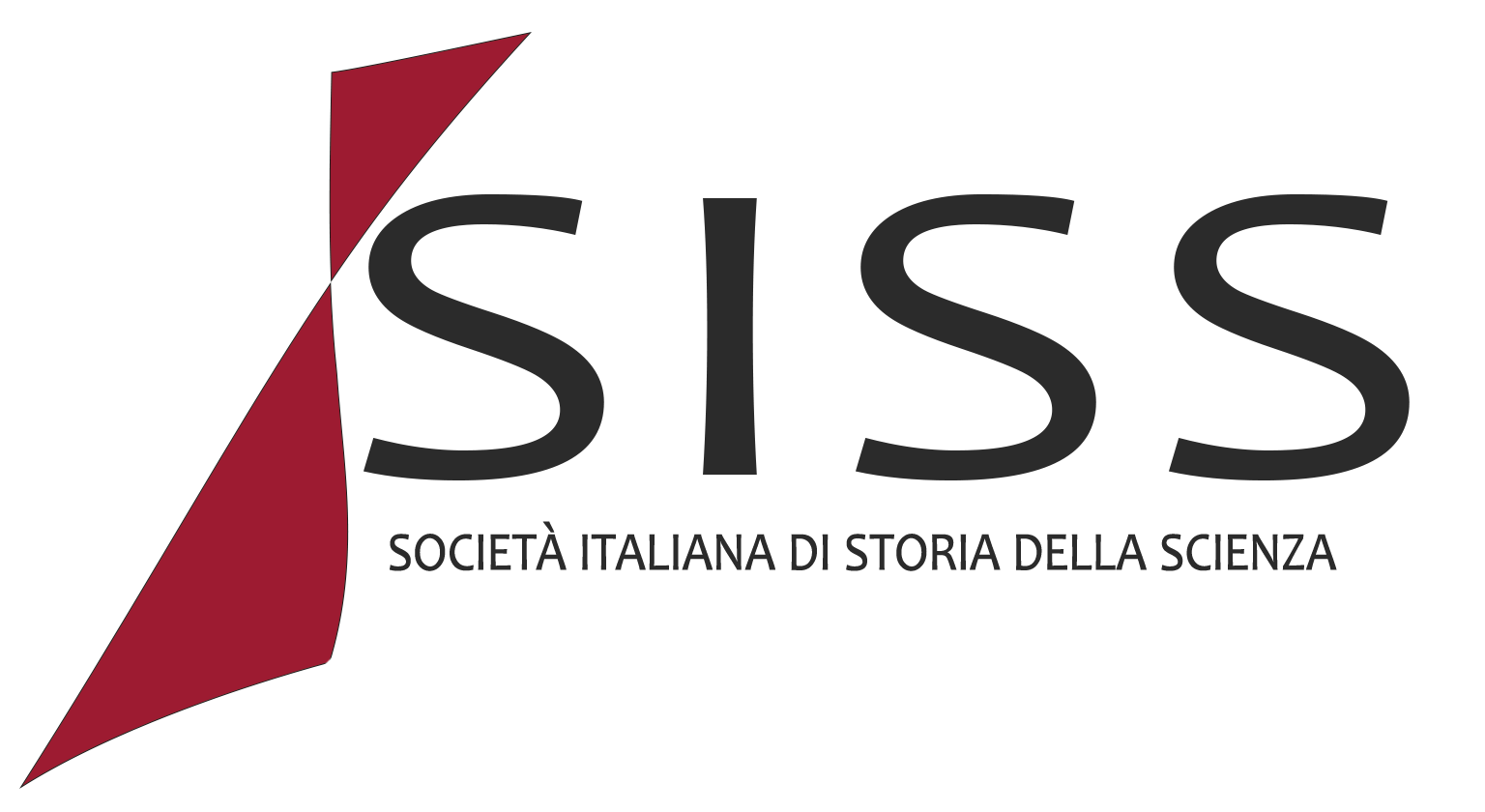 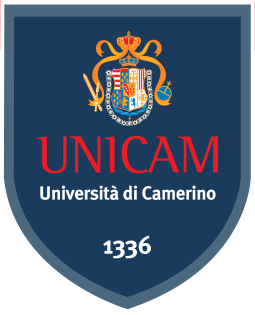 (l2g-fisica)
(l2g-museiscientifici)
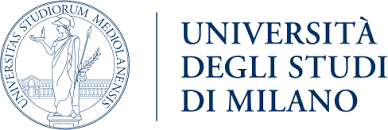 (*) Il progetto è giunto, senza interruzioni, alla IX edizione
L2G: Chi siamo
I numeri di l2g-fisica (2024-2025)
~ 140 persone (ricercatori e tecnologi dell’INFN, professori universitari, tecnici e personale amministrativo INFN/università, studenti universitari, dottorandi, borsisti, assegnisti) 
da 18 sedi
Progetto ideato nel 2016(*) da




Enti Partner
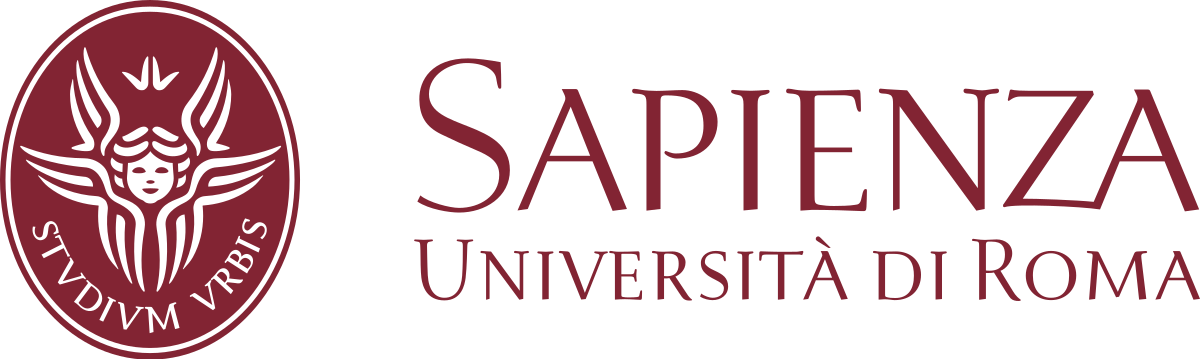 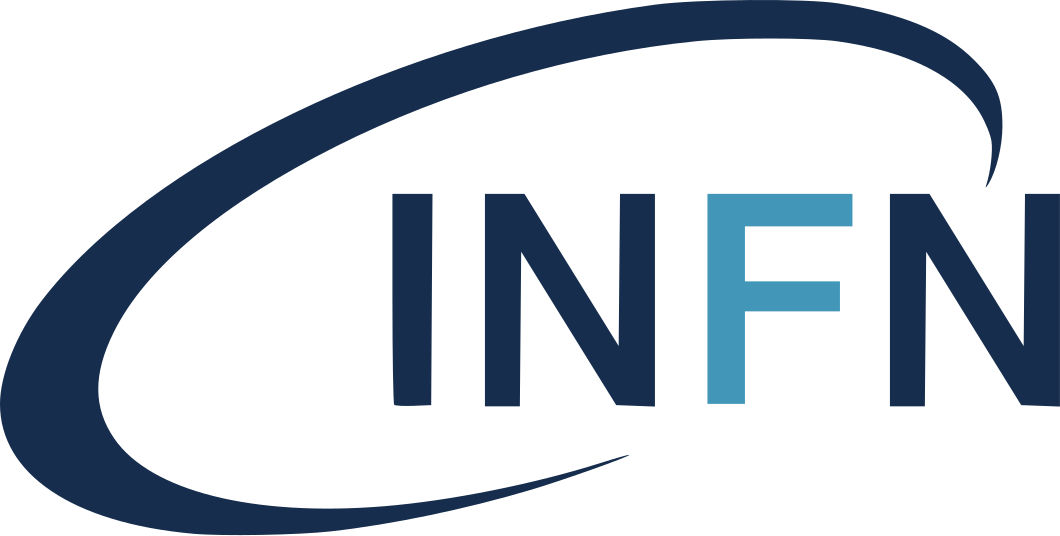 16 sezioni INFN (o gruppi collegati) presso i dipartimenti di fisica delle università)
(l2g-scienza)
(l2g-fisica)
2 laboratori nazionali INFN
…ma i protagonisti 
			siete VOI!
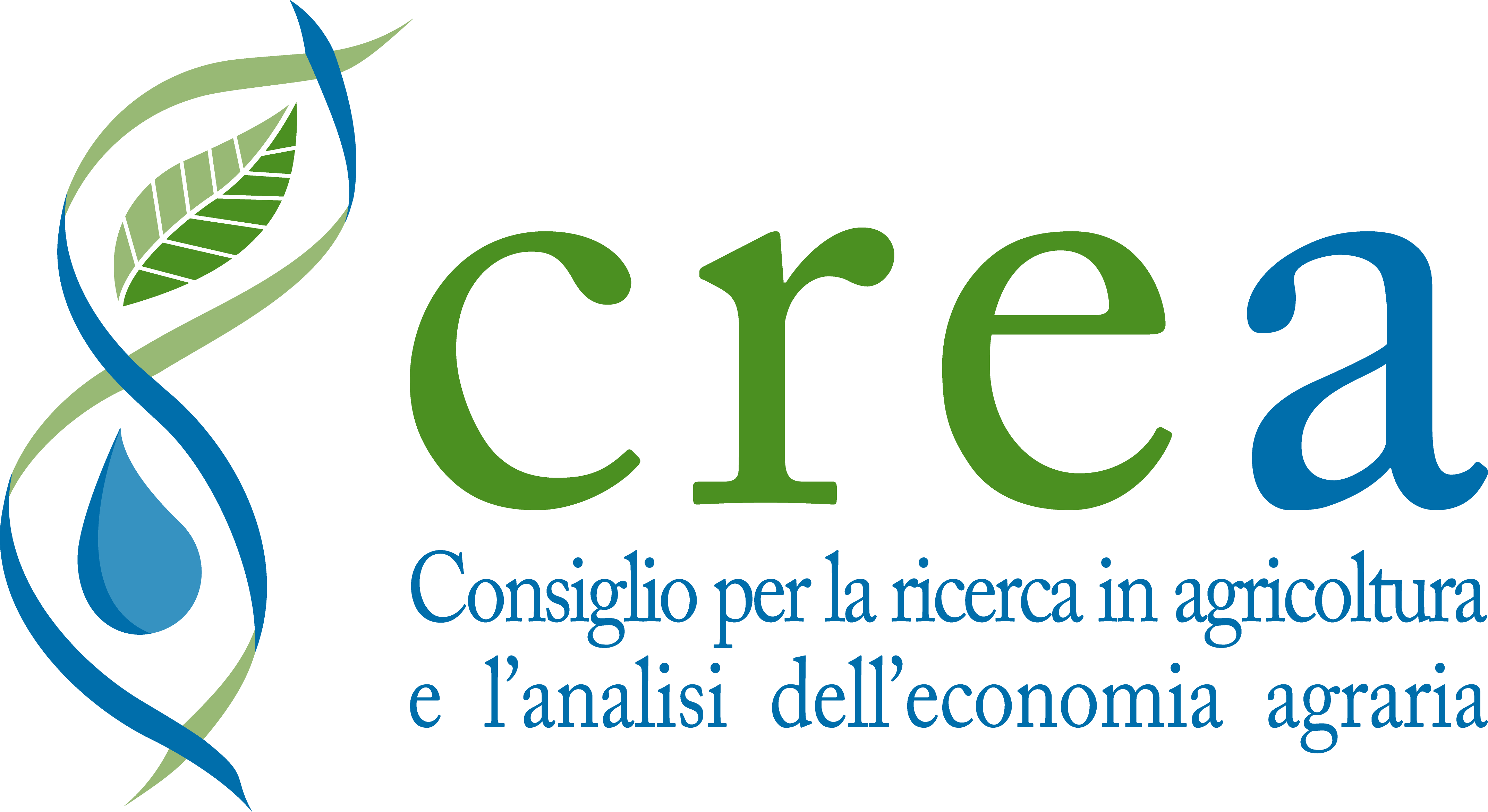 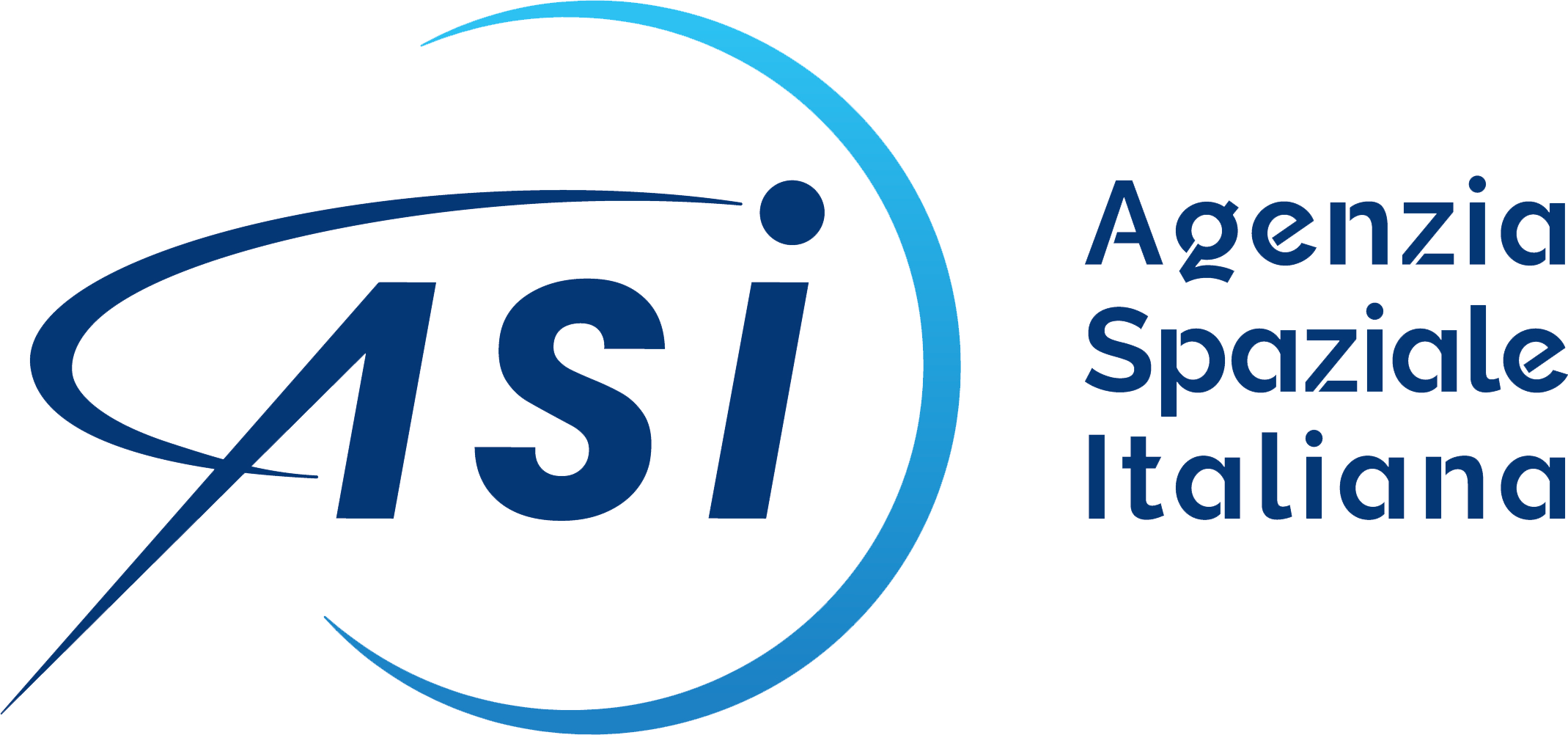 (l2g-botanica)
(l2g-robotica)
Novità 
2024-2025
~160 richieste ricevute da scuole di tutta Italia (totale per tutti i percorsi disciplinari)
 
96 scuole accolte (da 17 regioni) 
6 discipline
106 percorsi attivati
(alcune scuole seguono un percorso multiplo)

…più di 1000 studenti …più di 100 docenti
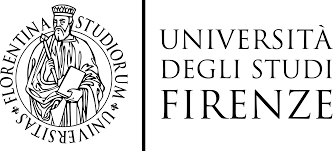 Molte scuole si trovano in comuni che non sono capoluogo di regione/ provincia o sede universitaria
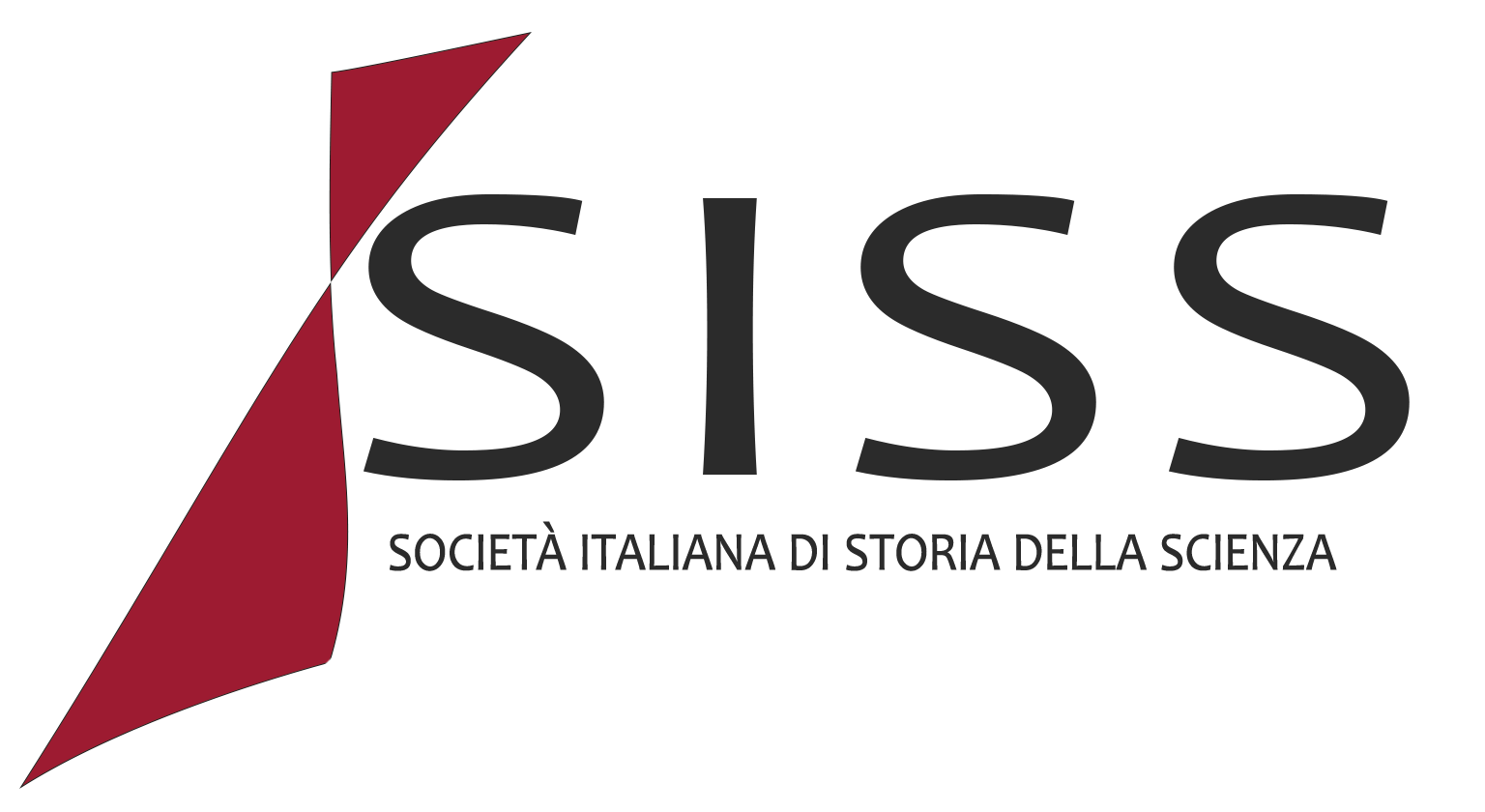 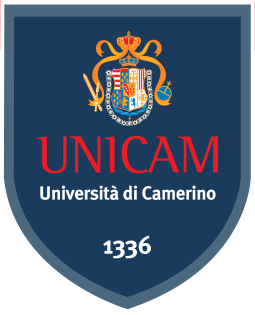 (l2g-fisica)
(l2g-museiscientifici)
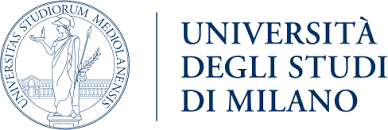 (*) Il progetto è giunto, senza interruzioni, alla IX edizione
Scuole Lab2Go (A.S. 2024-2025)
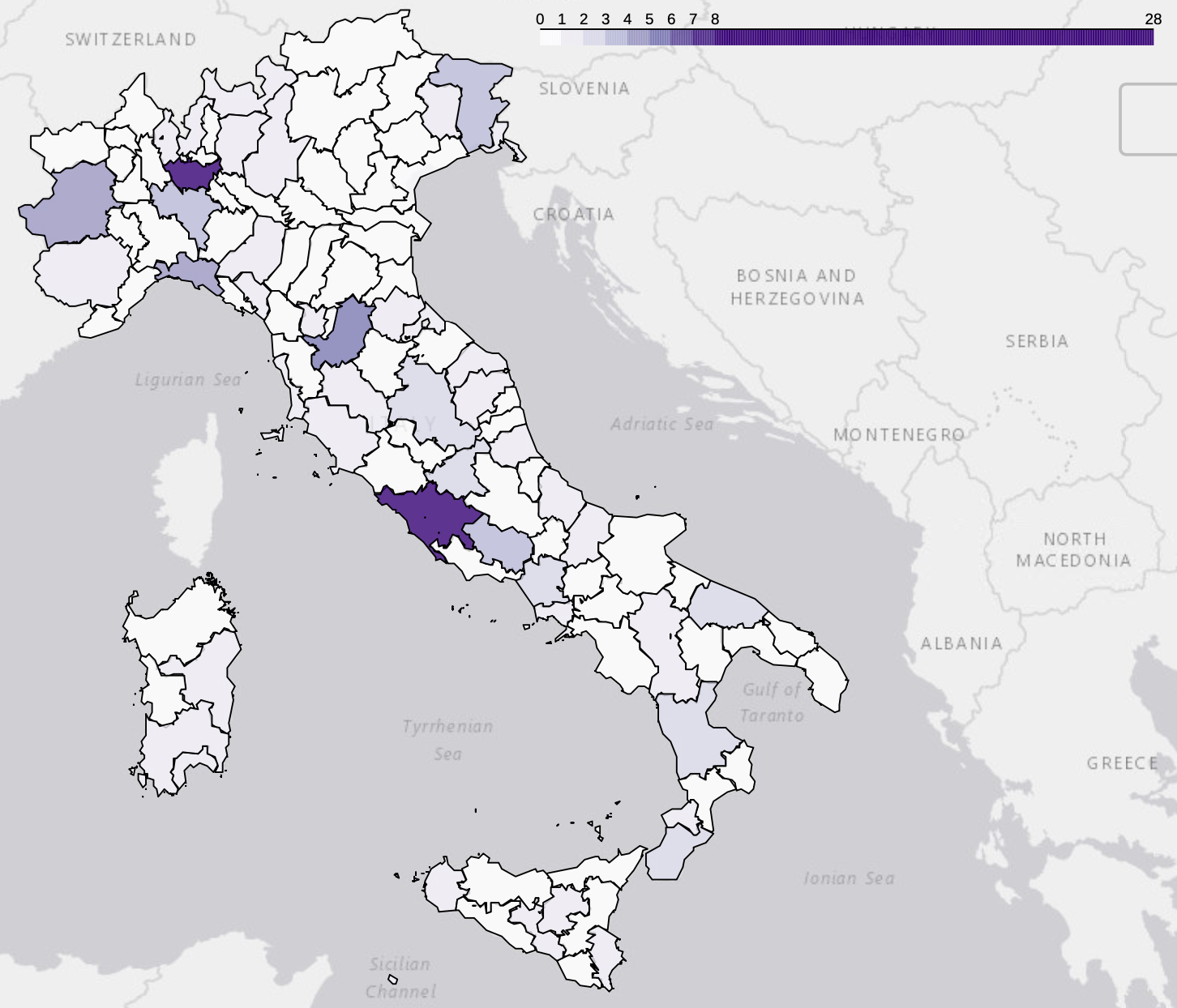 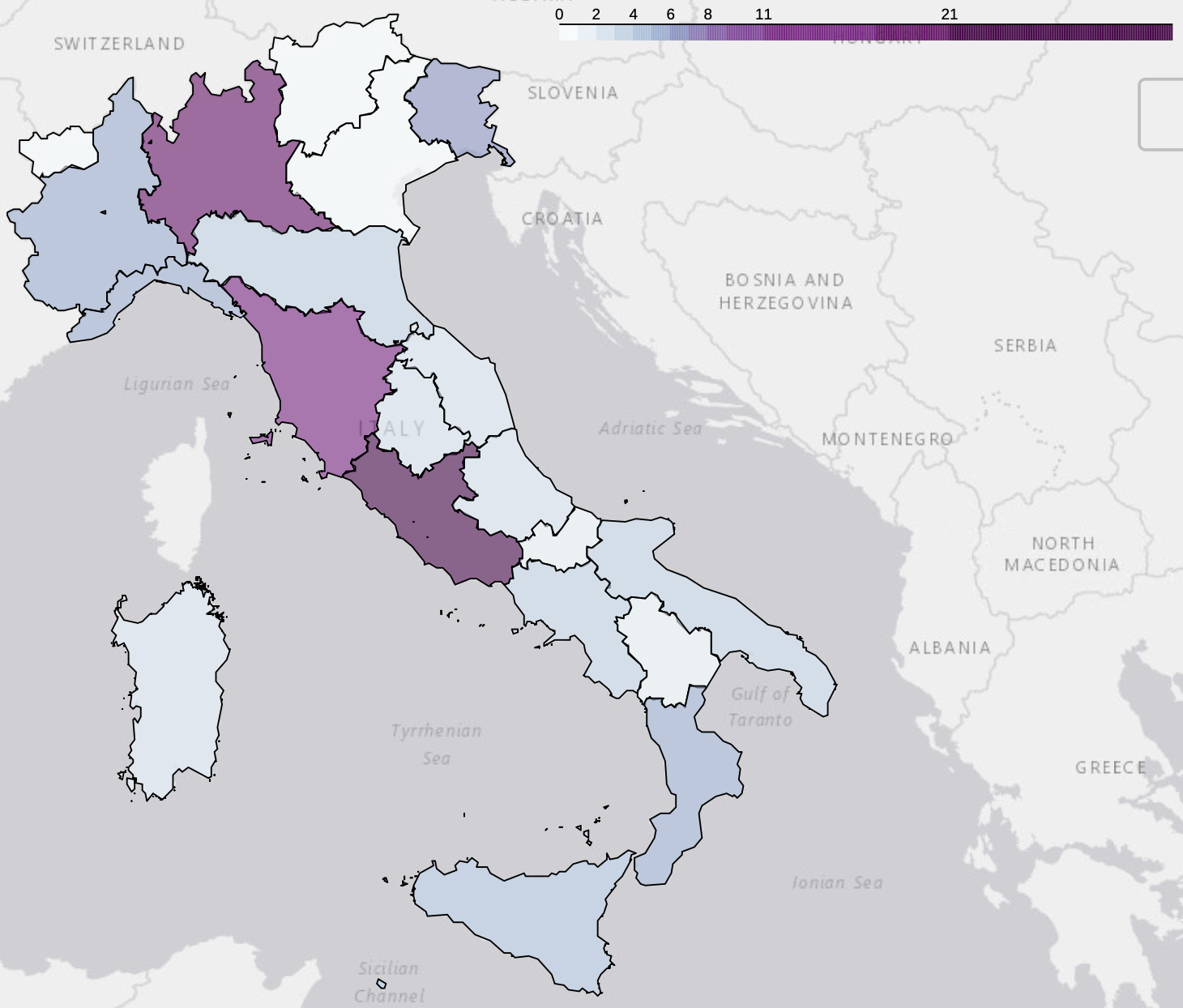 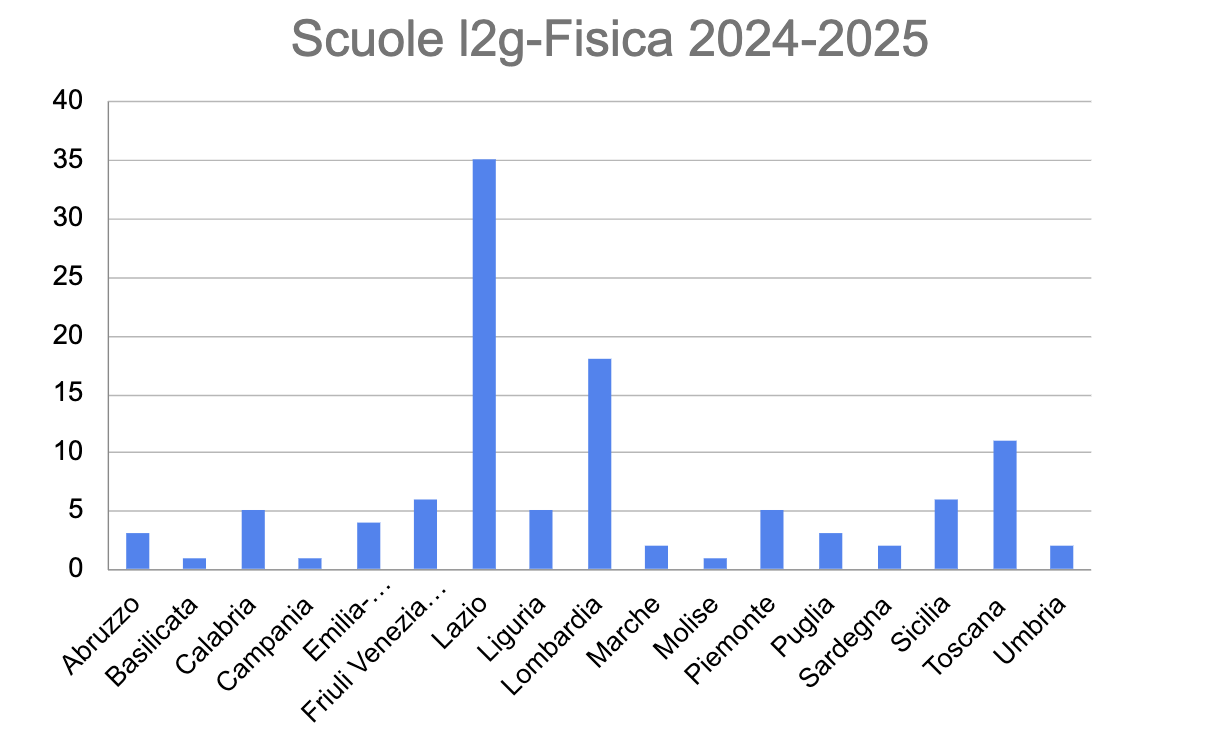 per provincia
distribuzione geografica delle scuole Lab2go
per regione
(F. Safai Tehrani, INFN-Roma1)
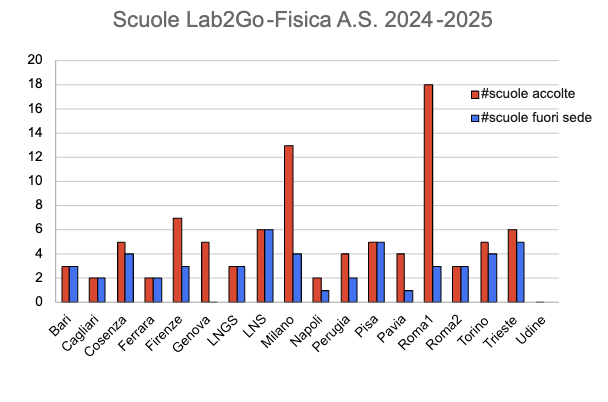 18 sedi INFN 
2 laboratori nazionali
16 sezioni (o gruppi collegati) presso i dipartimenti di fisica delle università)
+ Università di Camerino
Laboratori Nazionali del Sud (Catania, Sicilia)
Laboratori Nazionali del Gran Sasso (Abruzzo)
+ univ. della Basilicata
+ Milano Bicocca + gruppo collegato univ. di Parma
Studenti lab2go-Fisica-Roma (Sapienza e INFN)a.s. 2023-2024
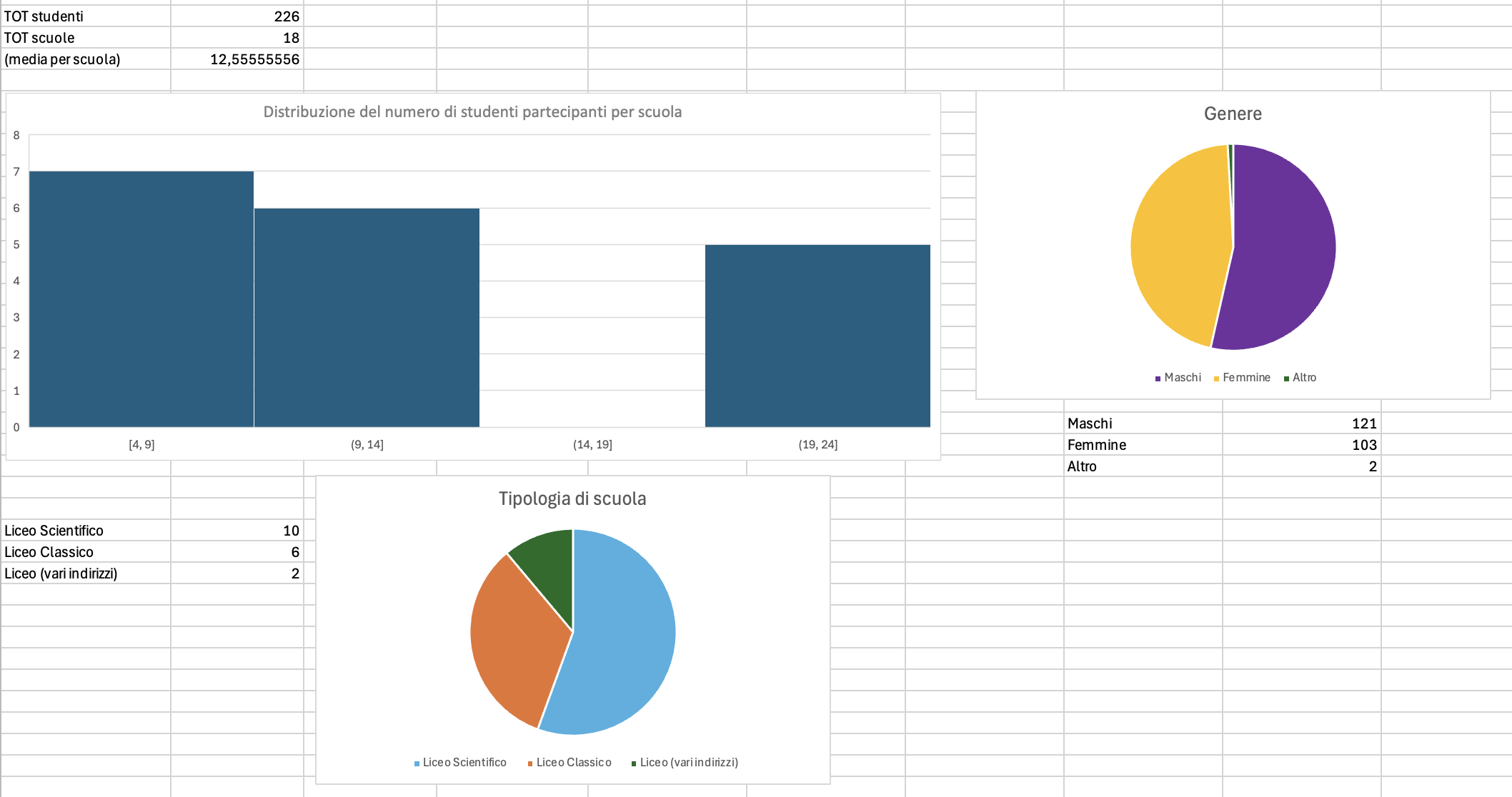 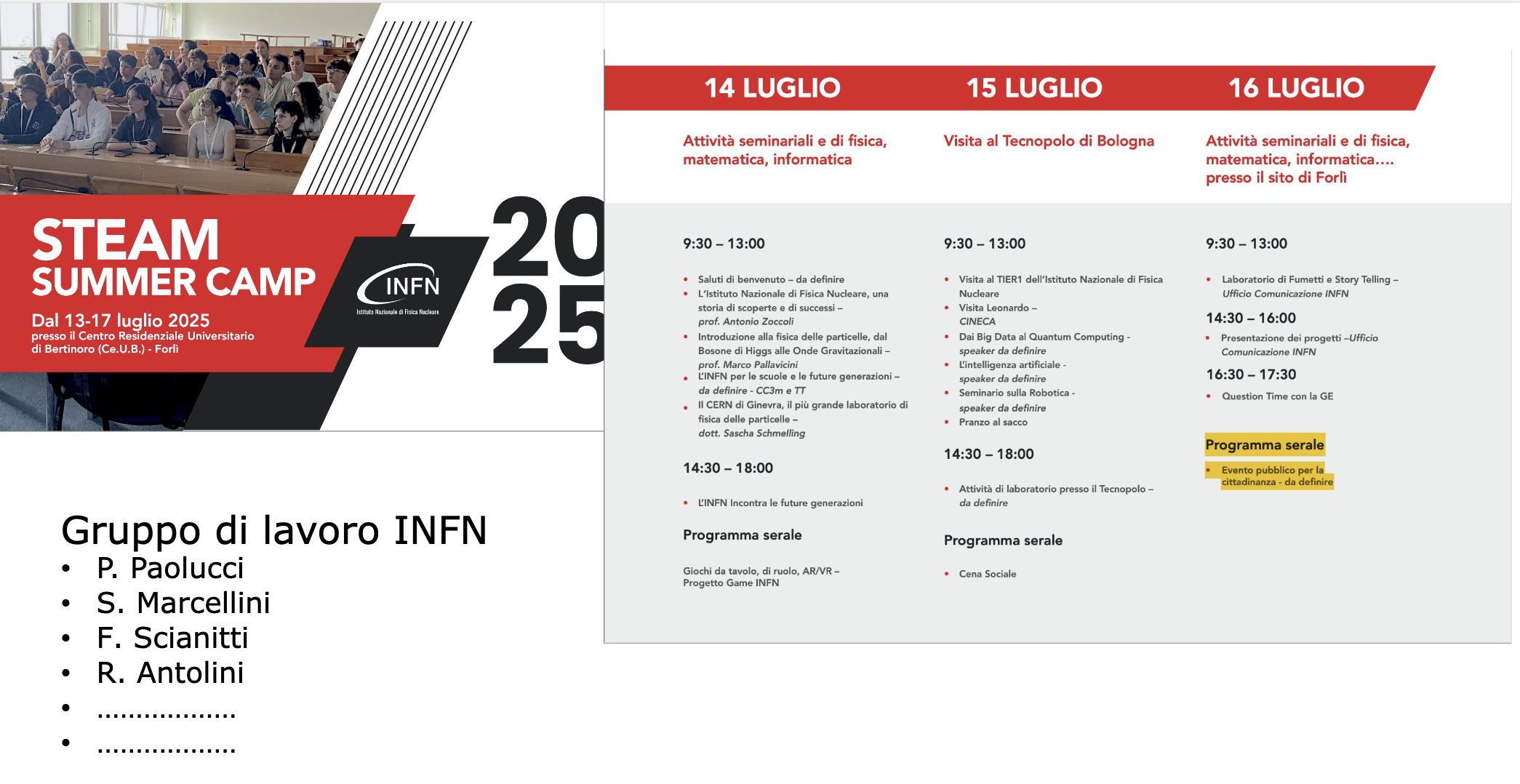 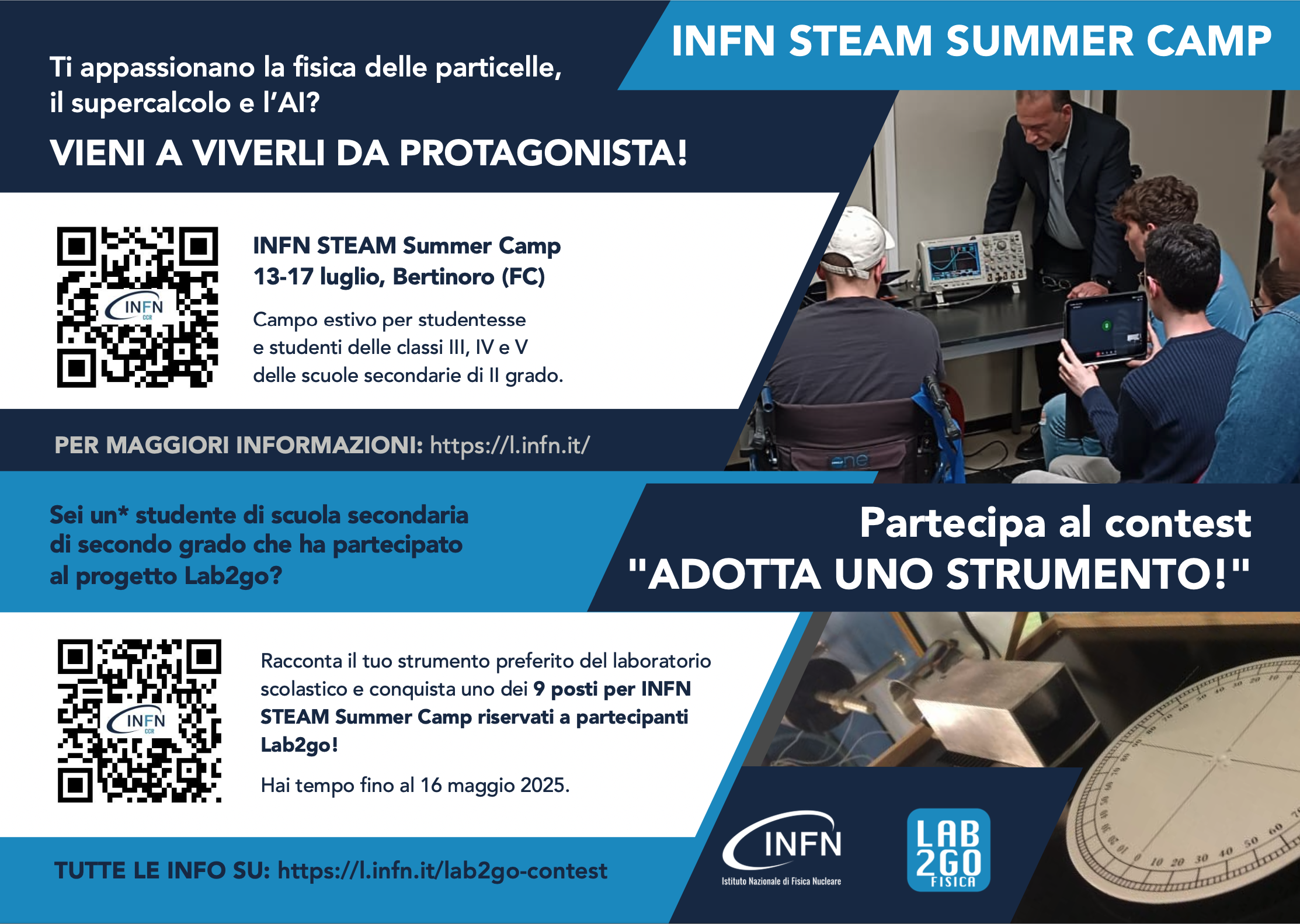 Novità 2024-2025
Lab2go-contest

partecipazione singola o in piccoli gruppi
realizzazione di una scheda: 
	Adotta uno strumento! 

SCADENZA: 16 maggio 2025
Questionario di gradimento per il progetto Lab2Go percorso disciplinare: Fisica
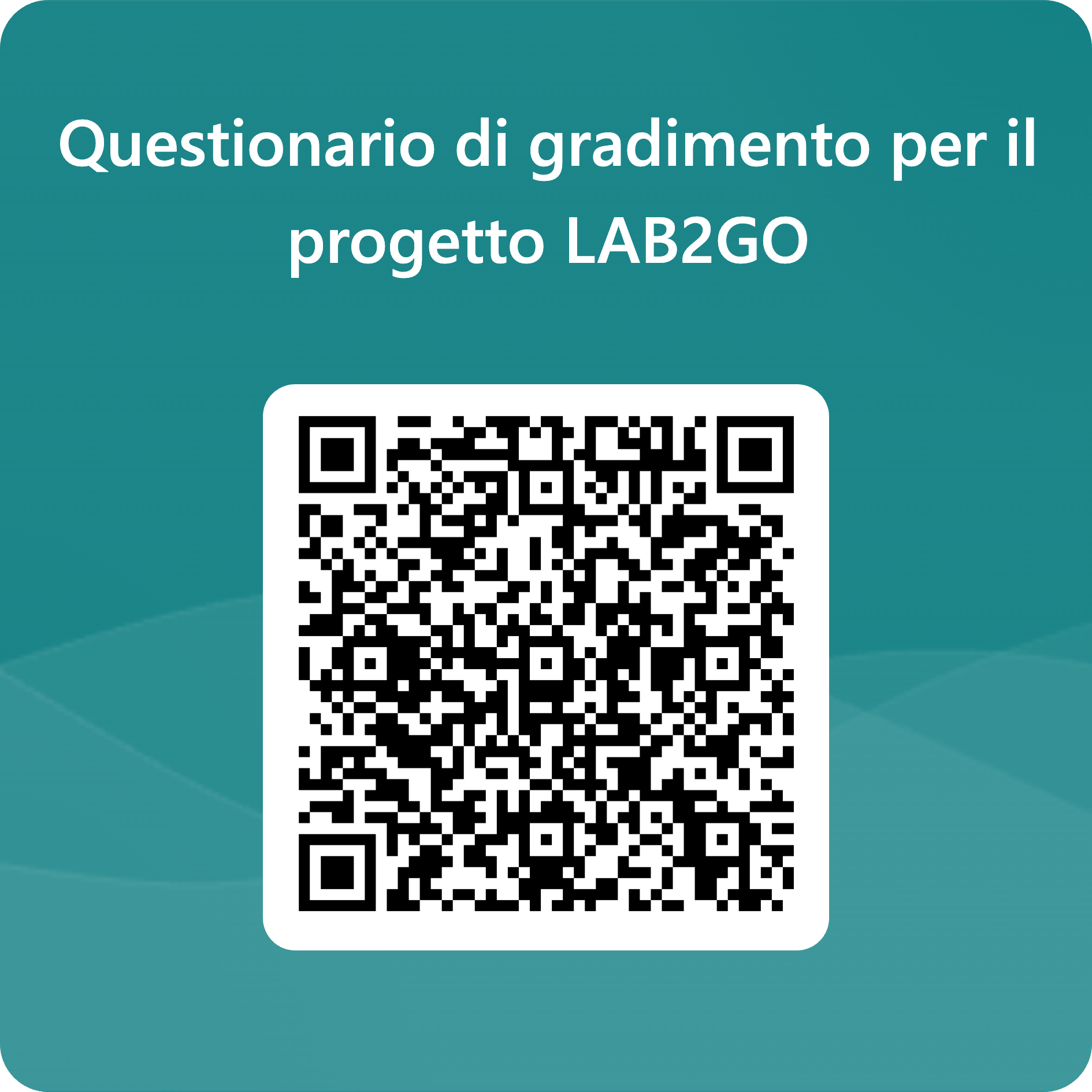 A chi è rivolto?

STUDENTI partecipanti a Lab2go
percorso disciplinare: FISICA
a.s. 2024-2025
https://l.infn.it/questionario-l2g
Scadenza per la compilazione dei questionari: 30 giugno 2025
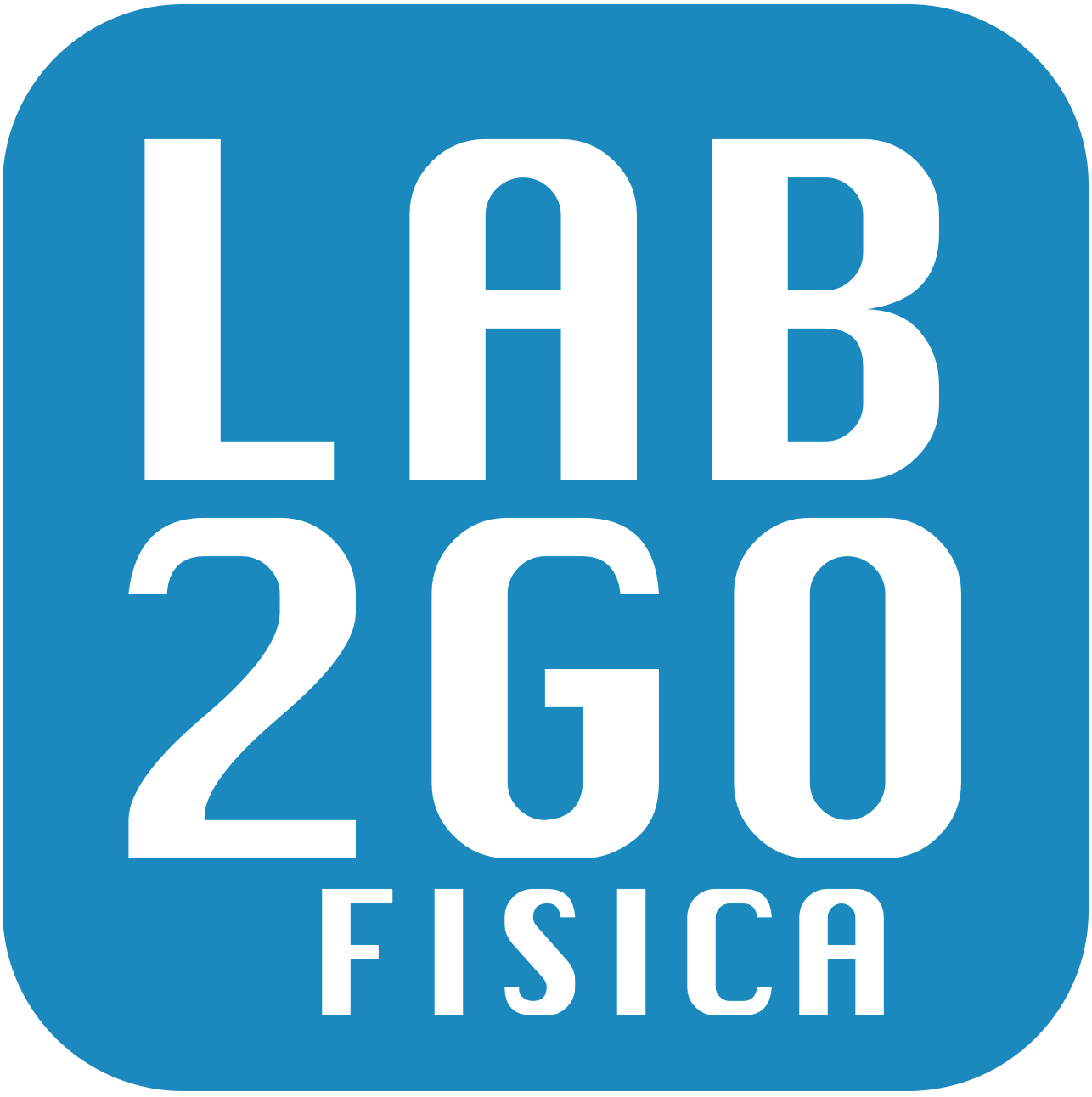 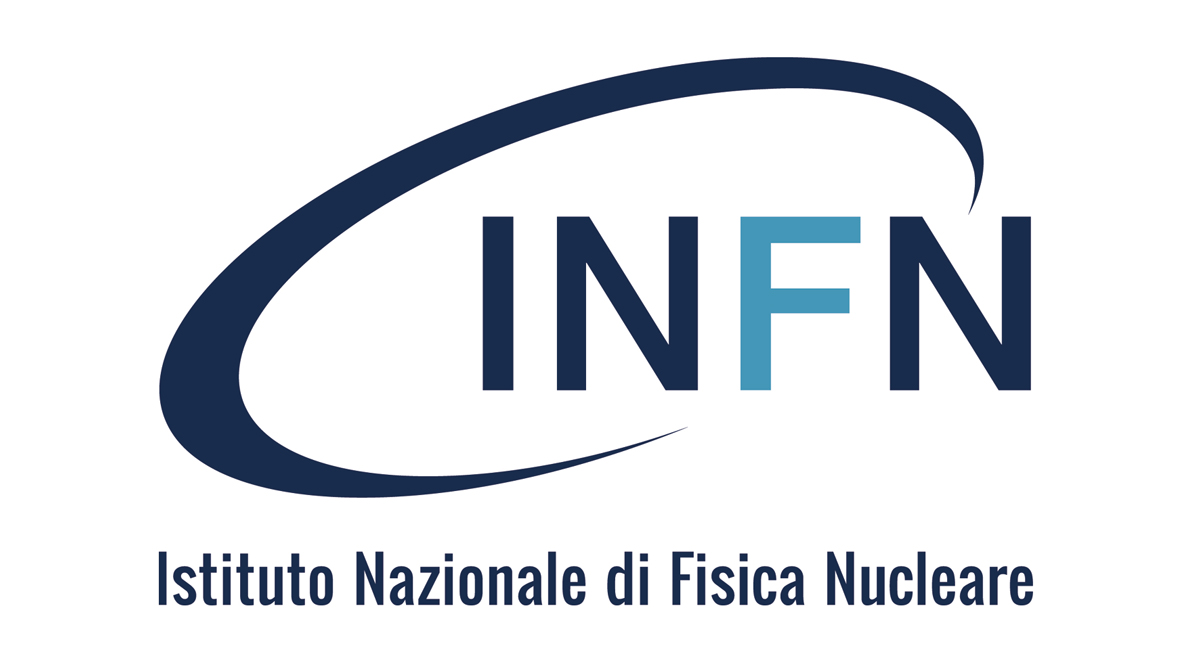 Grazie per la collaborazione! 
Mailing list docenti
https://lists.infn.it/sympa/info/lab2go-docenti
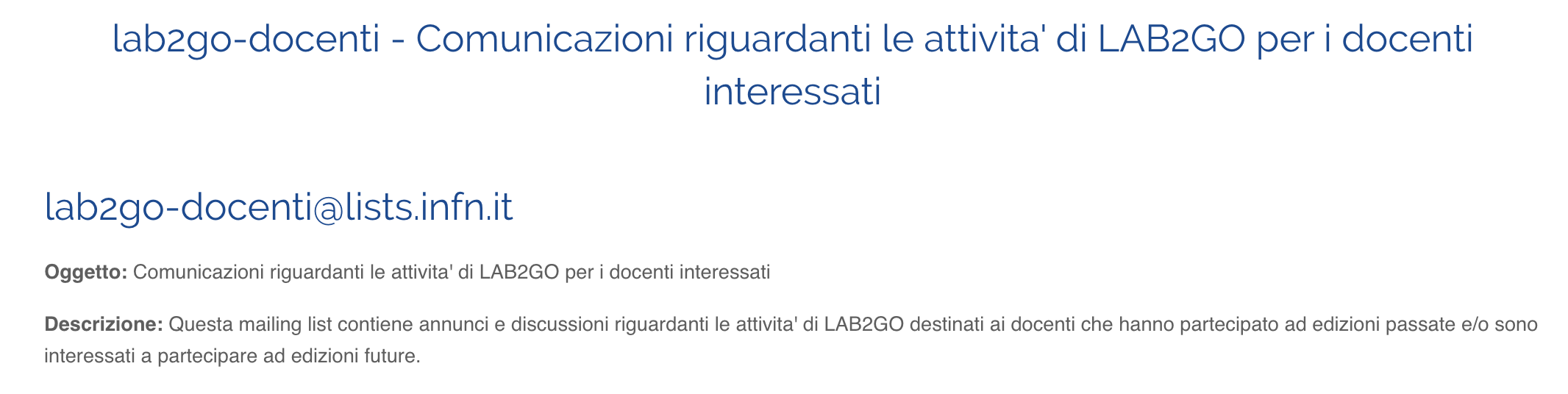 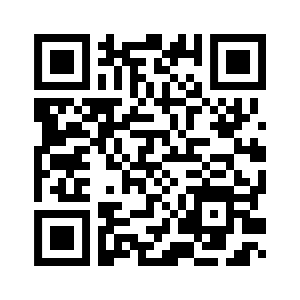 >> Iscriviti
backup
L2G: Chi siamo
I numeri di l2g-fisica (2024-2025)
~ 140 persone (ricercatori e tecnologi dell’INFN, professori universitari, tecnici e personale amministrativo INFN/università, studenti universitari, dottorandi, borsisti, assegnisti) 
da 18 sedi
Progetto ideato nel 2016(*) da




Enti Partner
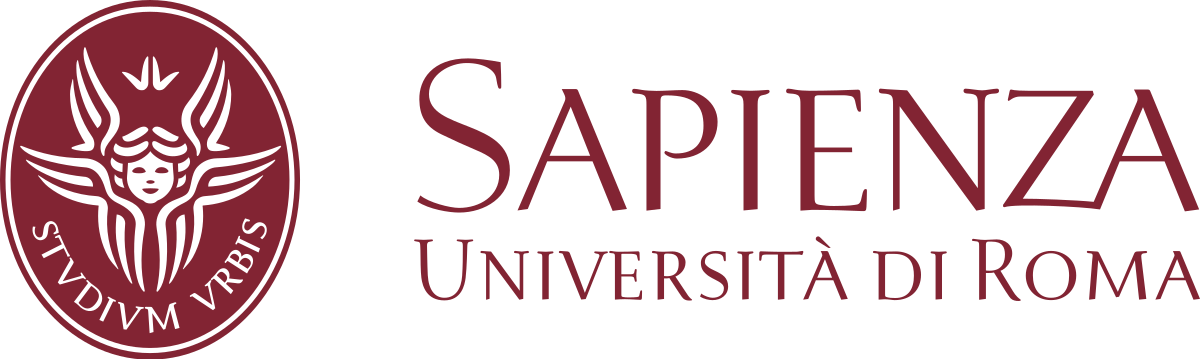 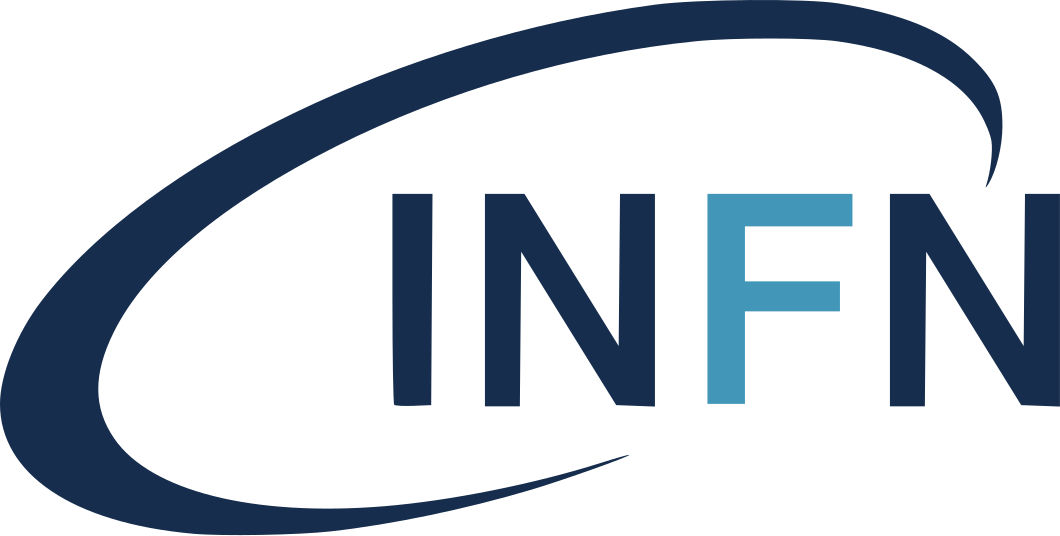 16 sezioni INFN (o gruppi collegati) presso i dipartimenti di fisica delle università)
(l2g-scienza)
(l2g-fisica)
2 laboratori nazionali INFN
…ma i protagonisti 
			siete VOI!
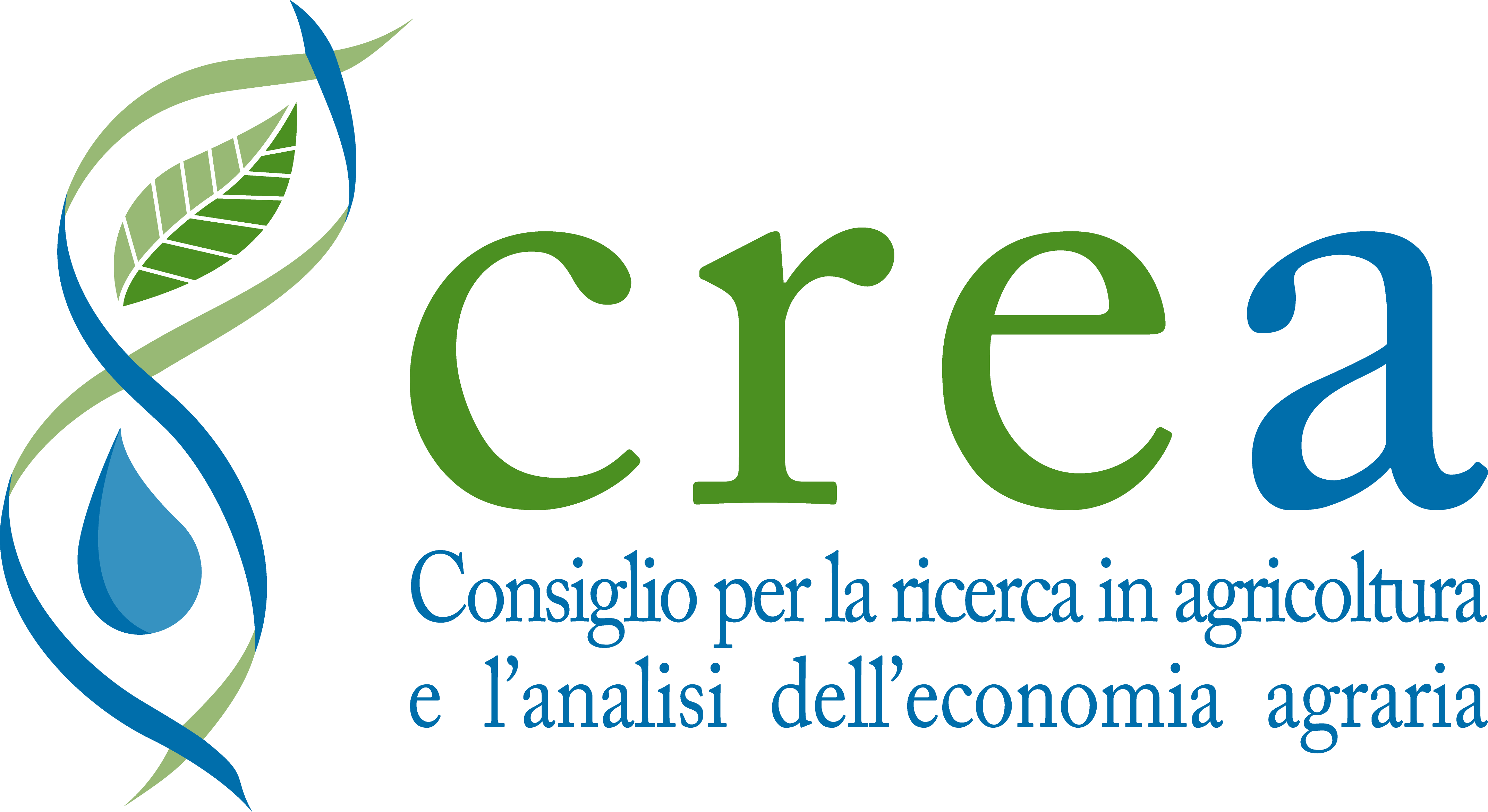 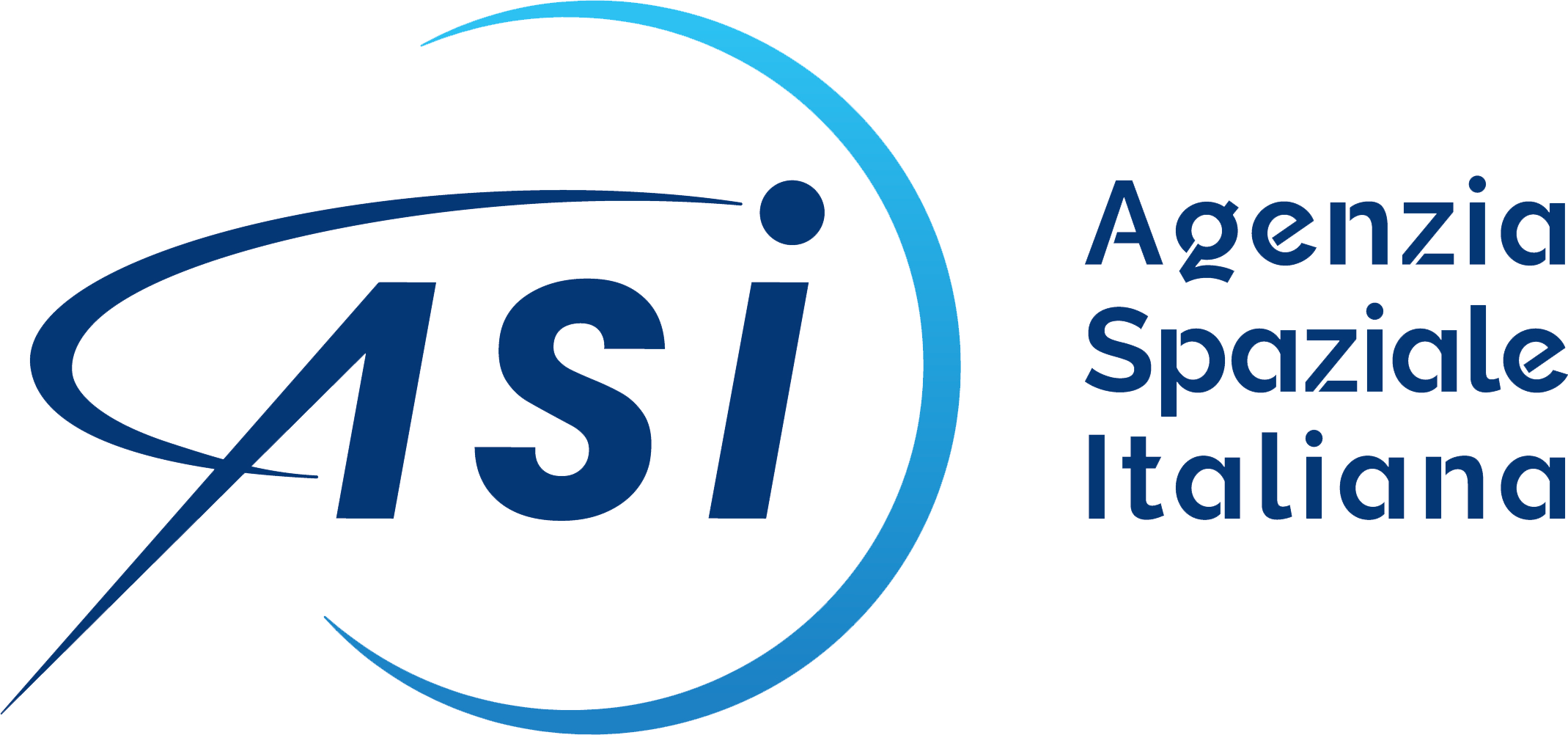 (l2g-botanica)
(l2g-robotica)
Novità 
2024-2025
~160 richieste ricevute da scuole di tutta Italia (totale per tutti i percorsi disciplinari)
 
96 scuole accolte (da 17 regioni) 
(alcune scuole seguono un percorso multiplo)
	  4 per Biologia Animale
	  5 per Biologia Vegetale
	  4 per Chimica
	84 per Fisica
	  4 per Musei Scientifici
	  5 per Scienze della Terra
Molte scuole sono in comuni che non sono capoluogo di regione/provincia o sede universitaria
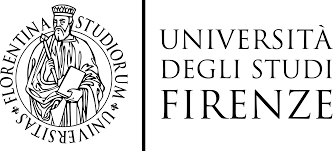 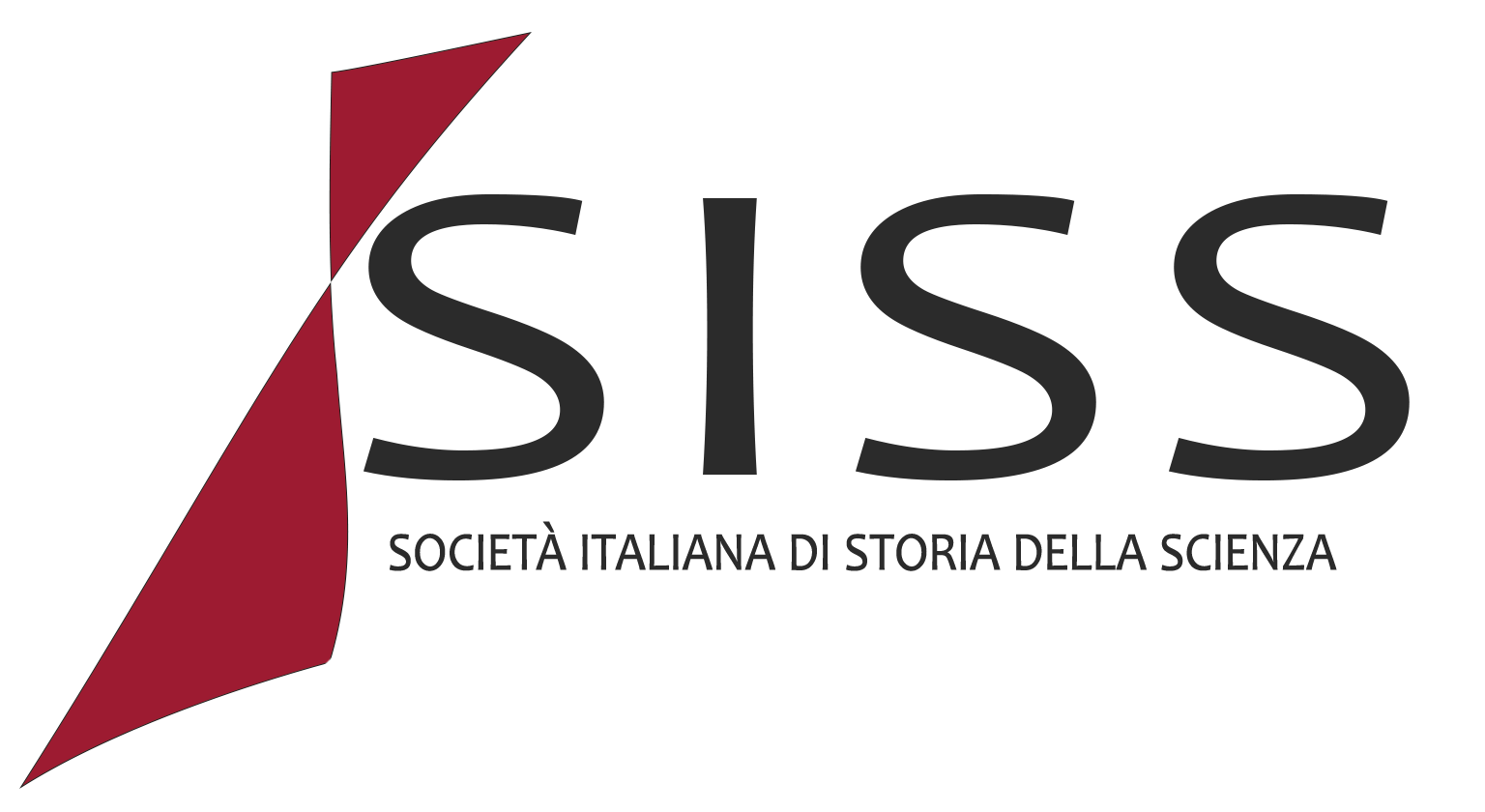 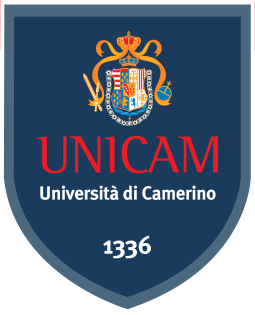 (l2g-fisica)
(l2g-museiscientifici)
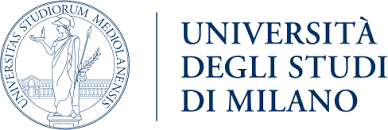 (*) Il progetto è giunto, senza interruzioni, alla IX edizione